Is Sump a Panacea For Dynamic Cities? bridging ambition and reality A Case Study of Istanbul
Presenter: Metin Senbil,
Department of City and Regional Planning 
Middle East Technical University, Turkey

Paper by: Metin Senbil (Gazi University, Turkey) and Emine Yetiskul (METU, Turkey)
[Speaker Notes: Good morning, everyone. Thank you for joining the session today. Our presentation is titled 'Is SUMP a Panacea for Dynamic Cities? Bridging Ambition and Reality: A Case Study of Istanbul.’ 

In the next few minutes, I’ll be exploring how Sustainable Urban Mobility Plans—or SUMPs—are being applied in cities across the Global South, and more specifically, how Istanbul's experience highlights both the promise and the limitations of this European-born framework.

We’ll look at the structural and contextual mismatches between SUMP models and the realities of fast-growing, socio-spatially complex cities like Istanbul. 

Drawing on insights from critical urban transport literature, including work by Vasconcellos and Dimitriou, I’ll propose a more reflexive and locally grounded approach to urban mobility planning—one that seeks not just sustainability, but justice, responsiveness, and real transformative impact.]
What is Sustaianble Urban Mobility Plans (SUMP)?
Rise of Sustainable Urban Mobility Plans (SUMPs) from EU policy.
Purpose: Integration of transport and land-use for sustainable urban growth. 
Central Question: Can European SUMP frameworks address challenges in rapidly evolving Global South cities?
[Speaker Notes: Sustainable Urban Mobility Plans, or SUMPs, were born out of the European Union’s broader commitment to environmentally sustainable and socially inclusive urban development. 

These plans are designed to integrate transportation with land-use planning, to encourage walking, cycling, and public transport, and to reduce car dependency—all while improving air quality, safety, and accessibility for diverse user groups.

In many European cities, SUMPs have contributed to tangible improvements in urban mobility systems. Cities like Copenhagen and Vienna have used them to reorganize transport networks, enhance multimodal integration, and build public consensus around sustainability goals. 

However, these successes are deeply rooted in socio-political environments characterized by stable institutions, relatively low levels of spatial inequality, and well-developed planning capacities.

This leads us to the core question driving today’s presentation: Can this European-born framework—developed under conditions of relative equilibrium—be transplanted successfully into the highly dynamic, and often volatile conditions of Global South cities?

Cities such as Istanbul are shaped by rapid urbanization, fragmented governance, widespread informality in housing and transport, and sharp socio-economic disparities. 

These conditions present a fundamental challenge to the structured, prescriptive nature of SUMP. 

The question is not just whether SUMPs can be adapted, but whether they need to be fundamentally reimagined to remain relevant and effective in these contexts.

Are we facing a case of model misfit, or is there room to transform SUMP into a more reflexive, responsive, and context-sensitive planning tool? 

This presentation will explore that very tension—between ambition and reality, between structure and flexibility—and propose a more grounded approach to urban mobility planning for cities like Istanbul.]
SUMPs vs Traditional Planning
Traditional: Car-centric, infrastructure-heavy, efficiency-driven.
SUMPs: Inclusive, multimodal, participatory, sustainability-focused. 
tensions between technocratic idealism and lived urban experience.
[Speaker Notes: To understand the significance—and the limitations—of SUMPs in developing city contexts, it’s important to contrast them with what they were meant to replace: traditional transport planning models. 

These older paradigms, particularly dominant in the mid-to-late 20th century, were car-centric, often focused on maximizing vehicle throughput, reducing congestion, and expanding infrastructure. 

Their logic was deeply rooted in the ideals of modernity and economic growth, equating mobility with road-building and individual access with car ownership.

In practice, this meant wide roads, flyovers, and expressways that prioritized speed and efficiency—often at the expense of environmental sustainability, urban livability, and social equity. 

Non-motorized transport was largely neglected. Public transport, if considered, was framed as a technical system rather than a social lifeline. And crucially, citizen participation was minimal to nonexistent in these plans.

SUMPs—an ambitious corrective born out of European efforts to shift the paradigm. SUMPs are inclusive, multimodal, and sustainability-focused. 

They explicitly promote walking, cycling, and public transit. 

More than just technical plans, they aim to incorporate social, environmental, and economic dimensions. They value public engagement, emphasizing the need for iterative dialogue, vision co-creation, and stakeholder collaboration throughout the planning process.

In theory, this is a radical departure from technocratic, top-down models. 

In practice, however, when these SUMPs are exported—especially to cities in the Global South—they encounter profound tensions. 

On one side, you have technocratic idealism embedded in the structured, prescriptive SUMP methodology. 

On the other side, you have the lived urban experience in cities like Istanbul, where transport systems are hybrid, governance is fragmented, and planning often has to negotiate with the realities of informality, inequality, and rapid change.

This clash reveals a core challenge: while SUMPs are designed to be flexible and participatory, they still carry a blueprint logic that assumes a certain level of institutional capacity, predictability, and formalization. 

They often remain rooted in metrics, models, and targets, which may not align with the everyday improvisation and negotiation that define urban mobility in developing cities.

So, the question becomes: how do we take the normative strengths of SUMP—its commitment to sustainability, inclusion, and multimodality—and embed them in a planning culture that is responsive, grounded, and truly reflexive? 

Because without that reflexivity, SUMPs risk becoming another imported template—technically sound, but socially and politically tone-deaf.]
Theoretical Framework for Developing country context
Vasconcellos (2001): Planning must address inequality, informality, and exclusion.
Dimitriou (2013): Emphasis on "appropriate planning cultures" and inclusive planning processes.
Reframing mobility as a right and a tool for social justice.
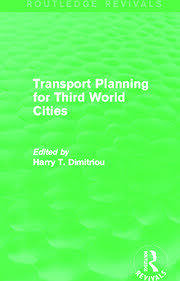 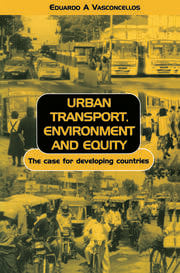 [Speaker Notes: To critically examine the limits of the current SUMP framework in the context of developing cities, we must begin with a shift in theoretical orientation. 

Two key scholars—Eduardo Vasconcellos and Harry Dimitriou—offer frameworks that fundamentally challenge the assumptions embedded in conventional transport planning.

Vasconcellos, in his seminal 2001 work, argues that transport planning in developing countries cannot be divorced from questions of inequality, informality, and social exclusion. 

In his view, mobility is not just about infrastructure or efficiency—it is a reflection of deep structural inequities. 

Planning that ignores these realities tends to reinforce existing disparities by privileging those who are already mobile, already connected, already empowered. 

Vasconcellos insists that we must start from the lived experiences of the urban poor, particularly those in informal settlements and peripheral zones who are systematically excluded from formal planning discourses and investments.

Building on this, Dimitriou introduces the concept of 'appropriate planning cultures.’ 

He cautions against the blind transfer of planning models from the Global North to the Global South, emphasizing instead the need for context-sensitive, culturally grounded planning practices. 

This includes recognizing local political economies, institutional arrangements, and historical urban trajectories. 

For Dimitriou, successful planning is not just technical; it’s deeply social and political. It must be inclusive, participatory, and adaptive to evolving urban conditions.

Together, these perspectives invite us to reframe urban mobility not as a technical or logistical issue, but as a fundamental right and a platform for advancing social justice. 

In this reframing, mobility becomes about who has access to the city, who participates in its life, and who gets left behind. 

And planning becomes not merely a matter of network optimization or carbon reduction, but a tool to redistribute opportunity, space, and power in the urban realm.]
Challenges in Developing Countries
Rapid urbanization, limited institutional capacity, and spatial inequality.
Dominance of informal transport systems.
Planning disconnect: Imported models vs. local realities.
[Speaker Notes: When we examine urban mobility planning in developing countries, several persistent and interrelated challenges emerge—challenges that complicate the application of imported models like SUMP and often render them insufficient or ineffective without significant adaptation.

First, let’s begin with rapid urbanization. 

Many cities in the Global South, including Istanbul, Lagos, Dhaka, and Nairobi, are expanding at breakneck speed. 

This isn’t just population growth—it’s spatial growth, often in the form of uncontrolled urban sprawl, informal settlements, and fringe developments that outpace the reach of infrastructure and public services. 

In these contexts, mobility patterns evolve far more quickly than planning institutions can respond. New roads, transit corridors, and housing developments are often reactive, fragmented, or politically driven rather than strategically planned.

Second, we encounter limited institutional capacity. 

Many municipal and regional authorities in developing countries operate under significant constraints—technical, financial, and administrative. 

Urban planning departments may lack the staff, expertise, or tools to carry out comprehensive diagnostics or engage in participatory processes. 

They are often navigating multiple layers of bureaucracy, inconsistent data, short political cycles, and overlapping jurisdictions. 

These conditions make it difficult to implement the structured, iterative planning processes envisioned by SUMPs, which require long-term visioning, coordination, and monitoring.

Third, we must contend with spatial inequality. 

In many cities, access to mobility—and therefore access to education, employment, healthcare, and cultural life—is profoundly unequal. 

Peripheral neighborhoods, often the fastest-growing and most densely populated, are poorly served by formal transport systems. 

This results in longer commutes, higher transport costs, and reduced economic and social opportunities for the most marginalized groups. 

SUMPs that prioritize efficiency or environmental benchmarks over equity often miss these disparities or fail to address them effectively.

A major factor complicating this landscape is the dominance of informal transport systems. 

In many cities, paratransit modes—such as minibuses, tuk-tuks, or shared taxis—constitute the backbone of daily mobility for millions of people. 

These systems are highly flexible, demand-responsive, and deeply embedded in community life. 

Yet, they are frequently seen by planners as chaotic, inefficient, or unsafe. 

They are left out of formal transport strategies, under-regulated, or even targeted for removal—when in fact, they offer essential services in areas that formal systems don’t reach.

All of these issues point to a larger, systemic problem: the planning disconnect. 

Too often, developing cities are asked to adopt planning models—like the European SUMP—that assume institutional stability, spatial order, and formalized mobility networks. 

But these assumptions do not hold in many Global South cities. 

The realities on the ground are messier, more dynamic, and deeply shaped by informality, inequality, and local adaptation. 

As a result, there is a profound mismatch between the structure of imported planning frameworks and the needs, behaviors, and institutional realities of the cities they are meant to serve. 

This disconnect demands not just technical adjustments, but a fundamental rethinking of how we define, pursue, and evaluate sustainable mobility in these contexts.]
Informal Transport and Paratransit
Role of paratransit in bridging mobility gaps. Underappreciated in standard SUMP frameworks.
Example: Dolmuş services in Istanbul—flexible, community-adaptive.
[Speaker Notes: One of the most defining features of urban mobility in developing countries—informal transport systems, is often referred to as paratransit. 

These systems include shared minibuses, vans, motorbike taxis, dolmuş services—as seen in Istanbul—and other modes that operate outside the formal regulatory and planning frameworks.

What’s remarkable is that in many Global South cities, informal transport doesn’t just fill the gaps—it often constitutes the backbone of the mobility system. 

These services provide fast, affordable, and demand-responsive transport, especially in peripheral neighborhoods where formal services are scarce or unreliable. 

They adjust routes dynamically, respond to peak hours, and cater to areas that might be too costly or unprofitable for formal public transit to reach.

However, despite their critical role, SUMPs have traditionally marginalized these systems. 

When they’re acknowledged, it’s often as a 'feeder mode'—a secondary support system to high-capacity transit like metros or BRTs. 

This is a step in the right direction, but it remains a narrow view. It fails to recognize the wider social, spatial, and economic roles that informal transport plays in these cities.

Take Istanbul, for instance. The city’s dolmuş system is not merely a feeder to formal metro lines. It acts as a lifeline for residents in hilly, low-income, and geographically fragmented areas. 

It offers flexible routes, faster travel, and access during off-peak hours. More importantly, it often represents an entire ecosystem of livelihoods, with drivers, coordinators, informal regulators, and even fuel vendors depending on this network.

So what happens when planning ignores or tries to formalize these systems prematurely? 

We often see displacement rather than integration. Formal BRT lines replace minibus corridors, leading to the loss of jobs and service gaps for users. 

The system becomes more 'modern' in appearance, but less equitable and less functional in reality.

The call here is for a reframing. Informal transport must be treated as a strategic component of the mobility network, not as a relic of underdevelopment. 

Planners must work with these operators—through gradual regulation, fleet improvement, integration with fare systems, and institutional recognition. 

A reflexive SUMP would see this as part of its core strategy, not as an afterthought.

This is not about romanticizing informality. It’s about recognizing that functionality, adaptability, and community trust—the very things we claim to value in sustainable planning—already exist within these systems. 

And they can be enhanced, rather than erased, through inclusive and reflexive mobility planning.]
A Reflexive SUMP Framework
Diagnostic Phase: Ethnographic tools, spatial storytelling, community mapping.
Visioning Phase: Co-creation with marginalized groups.
Strategic Goals: Equity-centered, justice-oriented.
[Speaker Notes: Lets reimagine SUMP not as a static toolkit to be implemented, but as a reflexive planning framework—one that is iterative, participatory, and embedded in the social realities of the city it serves. 

This approach departs from the conventional model by rethinking each stage of the planning process, starting with the diagnostic phase.

The diagnostic phase in a reflexive SUMP doesn’t begin with traffic counts or modal share surveys—it begins with people, place, and context. 

We use ethnographic tools to understand how residents navigate the city—not just in terms of routes, but in terms of everyday experience. 

Where do they feel safe? Where do they face delays? What strategies do they use to overcome gaps in the system? Through spatial storytelling and community mapping, planners can uncover ‘invisible geographies’—areas of exclusion, improvised networks, or socially significant nodes that formal maps don’t capture. 

This qualitative richness is critical. It reveals the social logic of mobility—how gender, class, age, or ability shape access. 

It also highlights where formal systems fail and where informal actors step in. In cities like Istanbul, this means understanding not just metro ridership statistics, but how people use dolmuş services late at night, or how elderly residents navigate steep hills in peripheral districts.

The next stage—the visioning phase—is not about a consultant drafting a 2040 master plan in a vacuum. 

It’s about co-creating future imaginaries with the communities that are most affected by current failures and least represented in formal processes. 

We bring in marginalized groups—women, low-income residents, disabled individuals, paratransit operators—not just as 'participants' but as co-authors of the plan. 

This changes everything. The language of the plan becomes less about 'reducing VKT' and more about 'making access fair and safe.’ 

The priorities shift from big-ticket infrastructure to localized, dignity-affirming interventions—like better sidewalks, safer bus stops, or protected cycling paths in underserved neighborhoods. 

The vision is not just about where the city is going—but who gets to shape it and who gets to benefit.

Finally, strategic goals in a reflexive SUMP must be equity-centered and justice-oriented. 

Traditional metrics like cost-benefit ratios or time savings cannot remain the sole drivers of decision-making. 

We need to ask: Who wins and who loses from each intervention? Are we redistributing opportunity or reinforcing existing disparities? Are we increasing access to education, jobs, health, and public space—or are we simply moving people faster?

This reorientation demands that planners embrace politics and power as central to their work. 

Because mobility is not neutral. It reflects—and can reshape—societal structures. 

A reflexive SUMP framework sees planning not as a technical solution, but as a social negotiation, a political process, and a collective project of urban justice.]
Reflexive Planning Measures
Embrace informality: Upgrade, not replace.
Modular interventions: Localized solutions over one-size-fits-all infrastructure.
Enhancing governance coordination and trust-building.
[Speaker Notes: Now that we’ve outlined a reflexive planning framework, let’s turn to specific measures—what a reflexive SUMP actually looks like on the ground. 

This slide highlights three pillars that differentiate this approach from conventional, blueprint-driven planning.

First, we emphasize the need to embrace informality—not as a transitional inconvenience, but as a permanent and vital component of urban mobility. 

In many Global South cities, informal transport is not a symptom of failure; it’s a creative, adaptive solution that fills the voids left by formal systems. 

A reflexive approach does not aim to eliminate or replace these networks with sanitized versions of Western public transit. Instead, it seeks to upgrade them—improving safety, environmental standards, and labor conditions without dismantling their embedded social and spatial value.

This could mean offering microloans or incentives to dolmuş operators in Istanbul to modernize their fleets, or working with cooperatives to organize routes, integrate fare systems, or coordinate with municipal plans. 

The key is regulatory inclusion, not exclusion—bringing informal actors to the table and building mobility systems that reflect the pluralism of the city.

Second, we propose modular interventions—localized, context-specific solutions rather than citywide megaprojects that assume uniform needs. 

This means recognizing that mobility challenges in central Istanbul differ vastly from those in the peripheries or in hilly, hard-to-reach neighborhoods. 

Instead of rolling out a single infrastructure model across the city, we focus on smaller, adaptable modules—pedestrianization projects, safe school corridors, neighborhood shuttle loops, or informal hub enhancements—that can be customized and scaled over time.

These interventions allow for rapid iteration, community feedback, and tactical experimentation. 

They are also more fiscally manageable and politically feasible—important factors in fragmented, capacity-limited governance environments.

Finally, none of this works without enhanced governance coordination and trust-building. 

In cities like Istanbul, planning is often undermined by overlapping jurisdictions, inter-agency rivalry, and a lack of continuity between political administrations. 

A reflexive SUMP requires what Dimitriou calls a 'planning culture shift'—one where ministries, municipalities, transit authorities, and communities move from competition to co-production.

This involves creating permanent dialogue platforms, institutionalizing interdepartmental working groups, and embedding participatory mechanisms into every phase of planning. 

But it also means recognizing the value of relational trust—building long-term partnerships with communities and operators through transparency, responsiveness, and shared accountability.

In short, reflexive measures are not just technical add-ons; they are a new way of doing urban mobility planning—one rooted in local intelligence, social justice, and institutional humility.]
Reflexive Implementation
Polycentric governance: Local, metro, and national collaboration.
Planning as an iterative process, not linear execution.
Participatory budgeting and feedback loops.
[Speaker Notes: Having developed reflexive principles and tailored planning measures, the next crucial step is implementation—not as a final phase, but as an ongoing, adaptive process. 

Too often, urban mobility plans, including many SUMPs, treat implementation as the simple rollout of predefined projects. 

But in a city like Istanbul—or any rapidly changing city—this linear model quickly collapses under the weight of political shifts, economic uncertainty, and urban transformation. So reflexive implementation must be iterative, inclusive, and multi-scalar.

Let’s start with polycentric governance. 

This means recognizing that urban mobility is shaped not by a single authority but by a constellation of actors: national ministries set regulations and funding priorities; metropolitan governments oversee strategic transit investments; district municipalities deal with sidewalks, intersections, and local enforcement. 

Without active coordination, these layers often clash or duplicate efforts. For instance, a metro extension by a central agency may not be supported with last-mile access by the local authority. In Istanbul, this fragmentation is a persistent barrier.

Reflexive implementation therefore requires institutional mechanisms for shared decision-making and horizontal coordination. 

This might mean establishing inter-agency planning councils, aligning budget cycles across government tiers, or integrating data-sharing platforms. 

But beyond formal structures, it also demands relational alignment—trust, communication, and mutual respect between actors with differing mandates and political agendas.

Second, implementation must be seen as an iterative process, not a one-time execution. 

Cities are dynamic. Population densities shift, new employment centers emerge, political winds change. 

Reflexive SUMPs must account for this by building in adaptive cycles—phases of implementation, monitoring, evaluation, and course correction.

 For example, a pilot BRT corridor can be rolled out, monitored with user feedback, and adjusted before expansion.

 Implementation, in this view, becomes a process of learning by doing—responsive rather than rigid.

This brings us to the third point: participatory budgeting and feedback loops. 

Too often, communities are consulted at the planning stage and then excluded from implementation. 

Reflexive models reverse this. They treat communities as ongoing partners—both in shaping priorities and in evaluating outcomes. 

Participatory budgeting allows neighborhoods to directly influence how mobility funds are spent: Do they want safer crossings, better lighting, a bus shelter, or a protected bike lane? 

These aren’t trivial choices—they determine daily access and dignity.

Feedback loops—whether through digital tools, mobile town halls, or periodic neighborhood audits—help planners stay attuned to changing needs and emergent problems. 

If a minibus route is becoming overcrowded, if a new road is diverting traffic through residential areas, the system must be able to respond quickly, not years later in the next planning cycle.

Ultimately, reflexive implementation is about institutional humility. 

It acknowledges that no plan is perfect, that power must be shared, and that solutions must emerge from lived experience. This is not just more democratic—it’s more effective, more resilient, and more just.]
Monitoring and Evaluation
Move beyond modal share & CO₂ metrics.
Include empowerment, access, safety, inclusion.
Community-led indicators and adaptive performance monitoring.
[Speaker Notes: When we arrive at the stage of monitoring and evaluation, we’re not simply wrapping up the process—we are setting the conditions for long-term learning, accountability, and iterative improvement. 

In traditional planning models, this stage is often narrowly focused on quantifiable outputs: modal share, emissions reduction, number of kilometers of metro lines constructed, or CO₂ saved. 

These are important, of course, but they only tell part of the story—and sometimes a misleading one.

A reflexive SUMP approach asks us to move beyond those technical, aggregated indicators and include what we might call lived performance metrics—indicators that reflect the social, emotional, and practical realities of mobility for diverse user groups.

Let’s break that down. 

Rather than simply measuring how many people switched from cars to public transit, we need to ask: Has mobility improved for women traveling alone at night? Are elderly residents in peripheral districts better able to reach health services without long, dangerous transfers? 

Are disabled passengers navigating the city with greater ease and dignity? 

Are informal transport workers better integrated into formal systems and protected under labor regulations?

This shift brings us to a new category of metrics—those that assess empowerment, access, safety, and inclusion. 

And to define and track these indicators meaningfully, we can’t rely on consultants alone. 

We must engage in community-led evaluation.

Community-led indicators might include perceived safety in key corridors, frequency and comfort of access to essential services, or even qualitative measures like dignity of travel or waiting time in informal modes. 

These are not easily captured through a spreadsheet—but they are deeply felt by residents and critical to just mobility outcomes.

How do we collect and interpret this information? 

One approach is to design participatory performance monitoring systems. 

This could include neighborhood mobility audits, feedback kiosks at transit nodes, commuter journey diaries, and mobile platforms where users can flag barriers or suggest improvements. These tools not only enrich our dataset—they reinforce public trust and democratic accountability by showing that user input is valued and acted upon.

But just as important is the adaptive use of this data. Reflexive SUMPs don’t treat monitoring as a final report—they treat it as a feedback engine. 

Findings must loop back into planning cycles, adjusting strategies, budgets, and priorities in real-time. 

For instance, if data shows that a pedestrianization project is displacing paratransit services and increasing travel time for low-income workers, that’s a signal to recalibrate—not just log the result.

This approach also helps us guard against one of the biggest risks in urban mobility planning: the illusion of success. 

A plan may hit its mode shift or CO₂ targets while simultaneously exacerbating inequalities or displacing vulnerable populations. 

Reflexive monitoring helps uncover those contradictions and push planners toward a more nuanced, inclusive definition of progress.

So, monitoring and evaluation, when done reflexively, isn’t the end of planning—it’s the engine that keeps it alive, responsive, and aligned with the social contract of mobility that we hope to build.]
Istanbul Case Study - Overview
Adoption of SUMP in 2022.
Persistent issues: urban sprawl, car-dependence, weak modal integration.
Between 2019–2024: Motorized vehicle growth = 32% vs. 1% population growth.
[Speaker Notes: Now let’s bring all these ideas down to earth with a closer look at Istanbul as a case study. 

This city presents both the complex challenges and the transformative opportunities we’ve been discussing.

On paper, Istanbul adopted a formal SUMP in 2022, signaling alignment with European mobility planning frameworks. 

The report incorporates the language of sustainability, integration, and participatory visioning. 

But in practice, the outcomes and ongoing challenges reveal a stark disconnect between SUMP principles and the lived urban reality.

First, consider the recent statistics: between 2019 and 2024, Istanbul’s motorized vehicle population surged by 32%, while the actual population increased by only 1%. 

This reveals a troubling and widening gap between mobility behavior and planning intentions. 

Car dependency is not just growing—it’s becoming embedded. And this trend directly contradicts the goals of reducing emissions and congestion that the SUMP seeks to promote.

Meanwhile, Istanbul continues to grapple with spatial inequality and fragmented transport governance. T

he city’s geography, divided by water and steep hills, complicates integration. Formal transit networks have expanded, especially metro lines, but they haven’t kept pace with the city’s outward sprawl or its growing reliance on informal systems like dolmuş and private minibuses. 

Yet these informal modes, which serve thousands daily, are still largely seen as temporary or marginal in planning documents.

The city’s SUMP also places significant emphasis on technocratic solutions—metro construction, congestion pricing, electric buses—but pays limited attention to community-based planning, adaptive governance, or informal sector integration. 

This is precisely where a reflexive approach would intervene.

A reflexive SUMP for Istanbul would start by acknowledging the city’s plural mobility ecologies. 

It would recognize that many peripheral neighborhoods depend more on minibuses than metro lines. It would use ethnographic research, community storytelling, and participatory mapping to uncover what standard data misses—like the risks women face in transit deserts or the informal routes that fill in where the public sector falls short.

The planning process would involve those who are typically excluded: informal operators, disabled users, caregivers, neighborhood associations. 

It would frame infrastructure investment not only in terms of capacity, but in terms of equity, access, and social return.

And most importantly, implementation would shift from project-based execution to continuous iteration and feedback, with adaptive adjustments based on what’s actually working on the ground.
Istanbul, in many ways, has all the ingredients for a reflexive planning transformation: a diverse transport landscape, motivated municipal actors, a dynamic civil society, and growing pressure to act on sustainability. But it requires a pivot—from importing frameworks to co-producing a planning culture rooted in Istanbul’s own realities.

This case study illustrates that while SUMPs offer useful tools, they must be redefined through reflexive principles if they are to be genuinely effective in complex, evolving cities of the Global South.]
Istanbul's Planning Disconnect
Focus on infrastructure (e.g., metro) without social integration.
Spatial gentrification around transit corridors.
Siloed institutions and fragmented public engagement.
[Speaker Notes: As we dive deeper into Istanbul’s SUMP experience, it becomes clear that the disconnection lies not in a lack of investment or technical planning, but in what is prioritized—and what is neglected.

First, there is a strong emphasis on infrastructure, particularly large-scale metro projects. These expansions are undeniably important and receive heavy political and financial support. 

However, they are often implemented without parallel efforts in social integration. The planning focuses on physical connectivity—moving people efficiently—but neglects to address who gets connected, under what conditions, and at what cost. 

There is little emphasis on equity of access, affordability, or complementary services like feeder systems for low-income areas.

Second, these infrastructure projects are contributing to spatial gentrification, especially around new transit corridors. 

As metro lines are extended, land values rise in adjacent areas. 

While this is often seen as a success in transport-led development, it has real consequences: lower-income residents are priced out, and new development caters to wealthier groups. 

This displacement and socio-spatial segregation are rarely addressed in the planning documents. The result is a paradox: mobility investments meant to serve the public good can end up reinforcing inequality.

Lastly, institutional fragmentation remains a core obstacle. 

Istanbul’s transport planning involves multiple agencies—some under the metropolitan municipality, others under national ministries. 

These institutions often work in silos, with overlapping responsibilities and conflicting visions. Public engagement, when it happens, tends to be fragmented and symbolic, not structurally embedded in the decision-making process. 

Residents are informed of plans, but rarely empowered to shape them.

While Istanbul’s SUMP talks the talk of sustainability and integration, the actual process reflects an older logic of technocratic governance, market-led urban development, and top-down planning. 

Bridging this disconnect requires more than new infrastructure—it calls for a fundamental cultural shift in how planning is conceptualized, governed, and lived.]
Needed Reforms in Istanbul
Deep Participatory Diagnostics: Engage directly with diverse communities (e.g., dolmuş drivers, ferry users, women, youth) to surface lived mobility needs and system gaps.
Equity-Based Strategic Goals: Prioritize historically underserved areas, long commutes, and zones vulnerable to displacement—not just technical efficiency or modal targets.
Support Informal Transport: Treat dolmuş/minibuses as essential. Provide training, regulation, and support without displacing their adaptive value.
Cross-Level Governance Platforms: Create permanent participatory forums with community leaders, informal operators, and civil society actors—not just planners and engineers.
Embedded Adaptive Mechanisms: Monitor and adjust in real time: respond to gentrification, equity gaps, or changing land-use patterns with targeted policy tools.
Core Idea: From static blueprint to a dynamic urban negotiation—anchored in the right to the city.
[Speaker Notes: Now let’s imagine what a truly reflexive SUMP would look like for Istanbul—one that doesn’t just imitate European templates, but speaks to the realities of this complex, pluralistic, and ever-changing metropolis.
First and foremost, a reflexive SUMP for Istanbul would begin with a deep, participatory diagnostic phase. Rather than basing priorities on abstract metrics or external benchmarks, it would involve direct engagement with communities—from dolmuş drivers and ferry users to women commuting from the peripheries, to youth in gentrifying neighborhoods. This would reveal where current systems fall short, what informal systems are already working, and how different populations actually experience the city’s mobility networks.

Next, instead of defining success by kilometers of new rail or CO₂ reductions alone, the reflexive approach would build strategic goals rooted in equity and access. Which communities have been historically underserved? Which areas suffer from the longest, most dangerous commutes? Where does the risk of displacement due to infrastructure upgrades loom largest? These are the questions that would guide investment—not just the question of where technical efficiency can be achieved.

Crucially, this model would elevate the role of informal transport, not treat it as a problem to be phased out. Istanbul’s dolmuş and minibuses fill critical gaps, especially in topographically and socially complex zones. A reflexive plan would seek to integrate, support, and gradually formalize these systems, offering training, financial support, safety upgrades, and route coordination—without undermining the vital role they play.

Governance, too, would be reimagined. A reflexive SUMP would establish permanent, cross-level, and cross-sectoral platforms for dialogue—not just between agencies but with residents and marginalized groups. Planning councils would include not only planners and engineers but also community organizers, informal workers, and accessibility advocates. Decision-making would be distributed, negotiated, and iterative.

Lastly, a reflexive SUMP for Istanbul would embed adaptive mechanisms into every stage. New developments—whether transit investments, land-use shifts, or economic disruptions—would be monitored not just for technical outputs, but for their social impacts. If a new metro line triggers gentrification, the plan would include real-time responses, like affordable housing protections, fare equity measures, or re-routing of informal services to fill emerging gaps.

the reflexive SUMP for Istanbul would shift from a blueprint to a living, breathing system of urban negotiation—anchored not in compliance or idealized templates, but in the right to the city and the lived, evolving experience of its residents.]
Key Takeaways and Policy Proposals
Adapt imported models: SUMPs must be locally grounded through diagnostic processes that expose structural inequalities and context-specific needs.
Recognize and integrate informality: Treat paratransit and informal systems as enduring components of mobility, supporting them through cooperative regulation and service integration.
Institutionalize co-governance: Establish permanent, inclusive planning forums with representation from residents, informal operators, and civil society—not just one-off consultations.
Enable adaptive planning: Move beyond static forecasts. Use real-time, mixed-method monitoring—including community-led metrics—to guide iterative plan revisions.
Frame mobility as spatial justice: Prioritize affordability, last-mile access, and protections against displacement. Ensure mobility planning redistributes opportunity and urban citizenship.
[Speaker Notes: Let’s now distill this discussion into a set of key takeaways and concrete policy proposals that can guide the development of more context-sensitive and effective SUMPs—not just in Istanbul, but across similarly dynamic cities in the Global South.

First, and most crucially, context matters. 

Imported planning frameworks—like the EU’s SUMP model—cannot simply be transplanted into rapidly evolving cities without adaptation. 

Istanbul’s experience shows us that without institutional reflexivity, such models risk becoming disconnected from the on-the-ground realities they aim to improve. 

Therefore, the first policy shift must be toward localized diagnostic processes that surface real needs, hidden dynamics, and spatial inequalities.

Second, informality must be embraced as a structural feature, not an anomaly. 

Dolmuş services, informal ferries, and unregulated minibuses are not temporary gaps—they are the outcome of adaptive urban problem-solving. 

Policy should stop treating these as nuisances or obstacles. I

nstead, planners should develop regulatory tools and fiscal mechanisms that support, integrate, and improve informal systems—such as through cooperative licensing, access to credit for vehicle upgrades, and integration into fare and information systems.

Third, co-governance mechanisms must be institutionalized. 

This is not about public relations or symbolic consultation. It means establishing permanent forums—at the district and metropolitan level—where residents, planners, informal operators, and civil society actors can jointly deliberate on investments, service design, and system evaluation. Istanbul has experimented with this in participatory budgeting pilots—it’s time to scale that up across the mobility sector.

Fourth, planning must shift from static, predictive models to adaptive, feedback-driven processes. 

This means investing in real-time data collection and analysis—not just for congestion or emissions, but for accessibility, affordability, and displacement risk. Evaluation systems must combine quantitative metrics with ethnographic insights and community-led performance indicators.

Finally, policy must frame mobility as a public right and a tool for spatial justice. 

That means prioritizing last-mile solutions in peripheral zones, subsidizing essential services for low-income riders, and protecting vulnerable communities from the side effects of ‘success’—like gentrification and exclusion. 

A truly reflexive SUMP doesn’t just move people efficiently; it redistributes power, access, and dignity across the city.

These takeaways point to a fundamental transformation in how we think about and practice urban mobility planning—one that shifts from compliance to co-creation, from infrastructure to justice, and from prediction to responsiveness.]
Thank you very much